November 2016
Coexistence Mechanism for Wakeup Radio Signal (follow-up)
Date: 2016-11-06
Authors:
Slide 1
Yongho Seok, NEWRACOM
November 2016
Background [11-16/0722r1]
Wakeup packet = Legacy 802.11 preamble (OFDM)                             + new LP-WUR signal waveform (OOK)
Legacy 802.11 preamble provides coexistence with legacy STAs
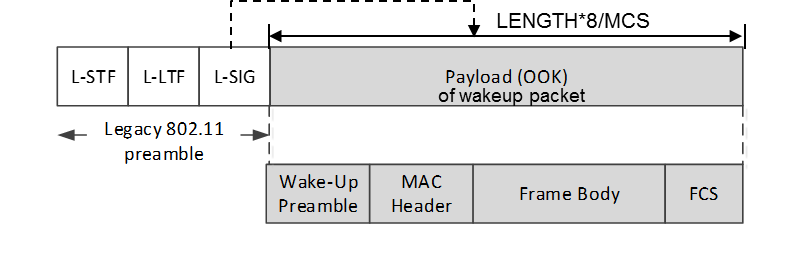 802.11 stations can detectbeginning of this packet
CRC
Wakeup packet may carry other information
Receiver address
Wakeup preamble (e.g. PN sequence)
802.11 stations knowend of this packet
Example signal waveform
1bit /1 OFDM symbol period (= 4usec) = 250kbps
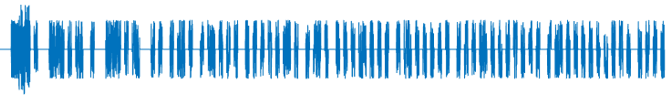 Wake-up
preamble
Legacy 802.11 
preamble
MAC Header + Frame Body + FCS
Slide 2
Yongho Seok, NEWRACOM
November 2016
Coexistence Mechanism for Wakeup Radio Signal
Two coexistence mechanisms discussed in [11-16/1114r0]
Coexistence Mechanism based on L-SIG 
Coexistence Mechanism based on Energy Detection

This document brings follow-up discussion of a coexistence mechanism based on L-SIG
Slide 3
Yongho Seok, NEWRACOM
November 2016
Coexistence Mechanism based on L-SIG
As proposed in 11-16/0722r1 and 11-16/1114r0, L-SIG protection can be used for the coexistence with 802.11 device 
If a valid L-SIG parity bit is indicated, the 802.11 device maintain PHY-CCA.indication(BUSY, channellist) primitive for the predicted duration of the transmitted PPDU, as defined by RXTIME
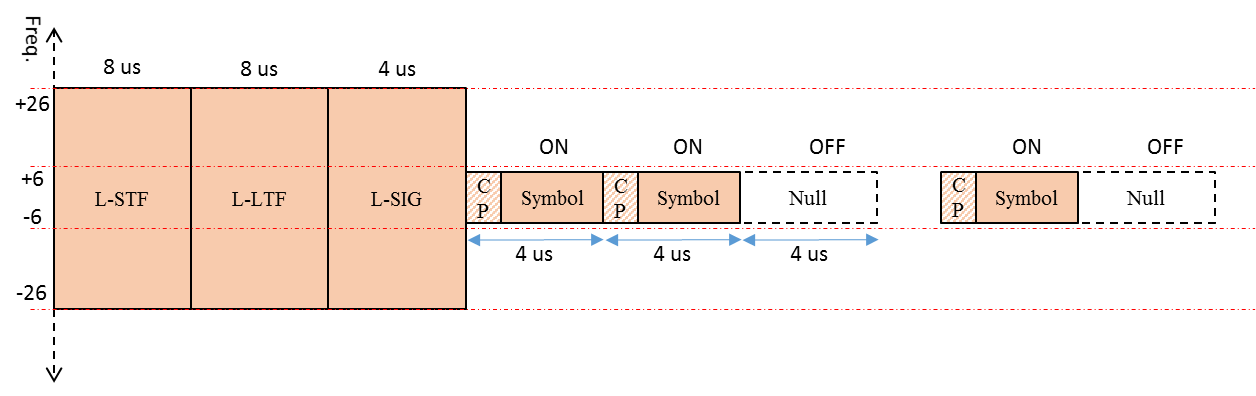 WURTransmitter
BUSY
EIFS
802.11 STA
802.11 PPDU
Slide 4
Yongho Seok, NEWRACOM
November 2016
Coexistence Mechanism based on L-SIG
Considerations on L-SIG protection 
If 802.11 device correctly decodes L-SIG of a wakeup radio packet, it always uses an EIFS before a transmission
A DCF shall use EIFS before transmission, when it determines that the medium is idle following reception of a frame for which the PHY-RXEND.indication primitive contained an error or a frame for which the FCS value was not correct. Similarly, a STA’s EDCA mechanism under HCF shall use the EIFS–DIFS+AIFS[AC] interval
The use of EIFS is a pure overhead because there is no immediate response frame after the wakeup frame
For example, the EIFS is 342us (2.4GHz) or 94us (5 GHz) [3]
Slide 5
Yongho Seok, NEWRACOM
November 2016
Coexistence Mechanism based on L-SIG
Another observation is that EIFS also provides an protection mechanism
802.11 device shall not begin a transmission until the expiration of the later of the NAV and EIFS or EIFS–DIFS+AIFS[AC]

It looks like that L-SIG protection on slide 4 overprotects the wakeup radio packet
Slide 6
Yongho Seok, NEWRACOM
November 2016
Coexistence Mechanism based on L-SIG
Desired L-SIG protection
L-SIG protection should be reduced as much as (EIFS – DIFS) as shown on the below figure







When 802.11 device determines that the medium is idle following reception of an erroneous frame, it is equivalent that 802.11 devices uses a DIFS (or an AIFS) before a transmission on the behalf of an EIFS
Slide 7
Yongho Seok, NEWRACOM
November 2016
Coexistence Mechanism based on L-SIG
Desired L-SIG protection
When 802.11 device determines that the medium is busy following reception of an erroneous frame, it uses a DIFS (or an AIFS) after the CCA is changed to IDLE for a transmission
Slide 8
Yongho Seok, NEWRACOM
November 2016
Summary
When the L-SIG protection is used for a coexistence mechanism for a wakeup radio packet, the overprotection caused by the EIFS as shown on slide 4 should be avoided
Slide 9
Yongho Seok, NEWRACOM
November 2016
References
[1] https://mentor.ieee.org/802.11/dcn/16/11-16-0722-01-0000-proposal-for-wake-up-receiver-study-group.pptx
[2] https://mentor.ieee.org/802.11/dcn/16/11-16-1114-00-0wur-coexistence-mechanism-for-wakeup-radio-signal.pptx
[3] https://mentor.ieee.org/802.11/dcn/13/11-13-0124-00-000m-eifs-issues.pptx
Slide 10
Yongho Seok, NEWRACOM